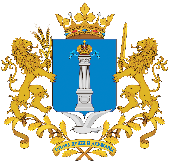 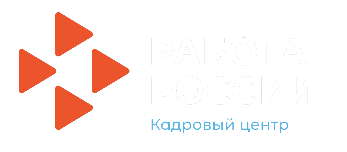 УЛЬЯНОВСКАЯ ОБЛАСТЬ
ГОСУДАРСТВЕННАЯ ПОДДЕРЖКА РАБОТОДАТЕЛЕЙ В 2023 ГОДУ
ПОСТАНОВЛЕНИЕ ПРАВИТЕЛЬСТВА РФ № 362 ОТ 13.03.2021
Срок продления  до 1 февраля  2024 г.
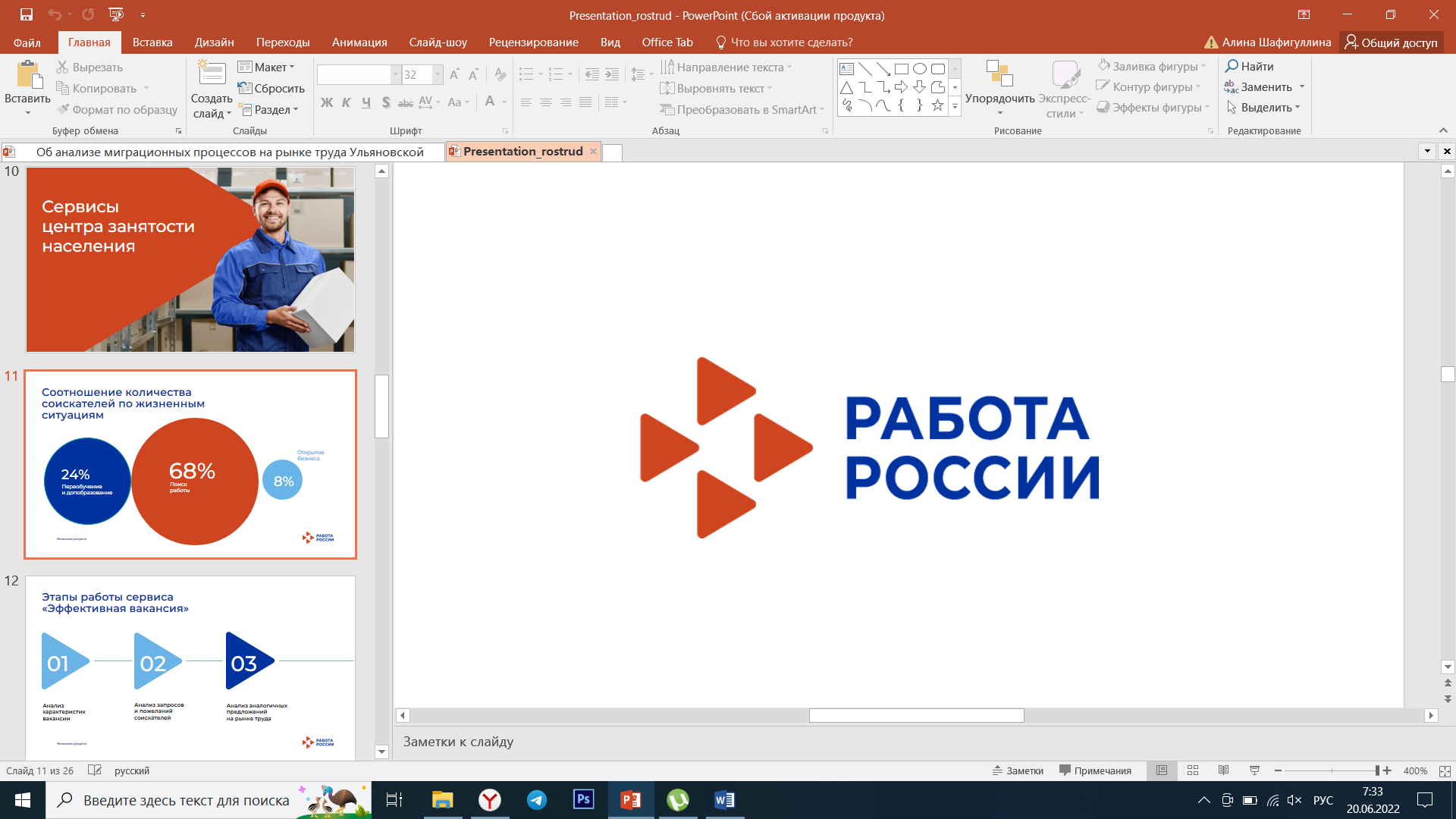 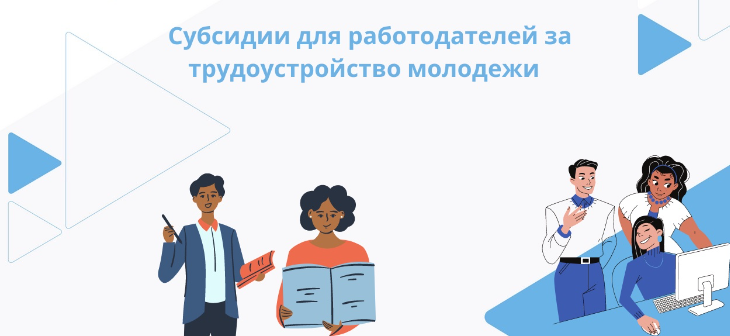 «Фонд социального страхования Российской Федерации в 2022 году из бюджета Фонда социального страхования Российской Федерации»
БЫЛО
СТАЛО
«Фонд пенсионного и социального страхования Российской Федерации в 2023 году из бюджета Фонда пенсионного и социального страхования в Российской Федерации»
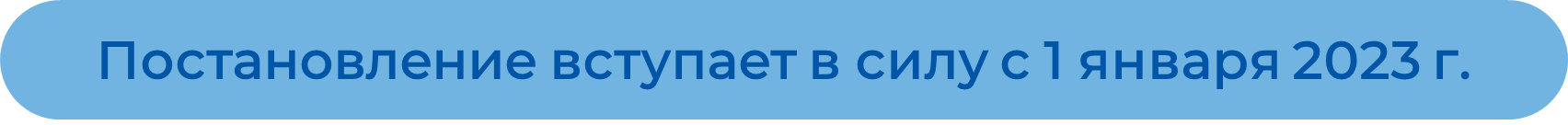 Условия для включения работодателя в реестр являются:
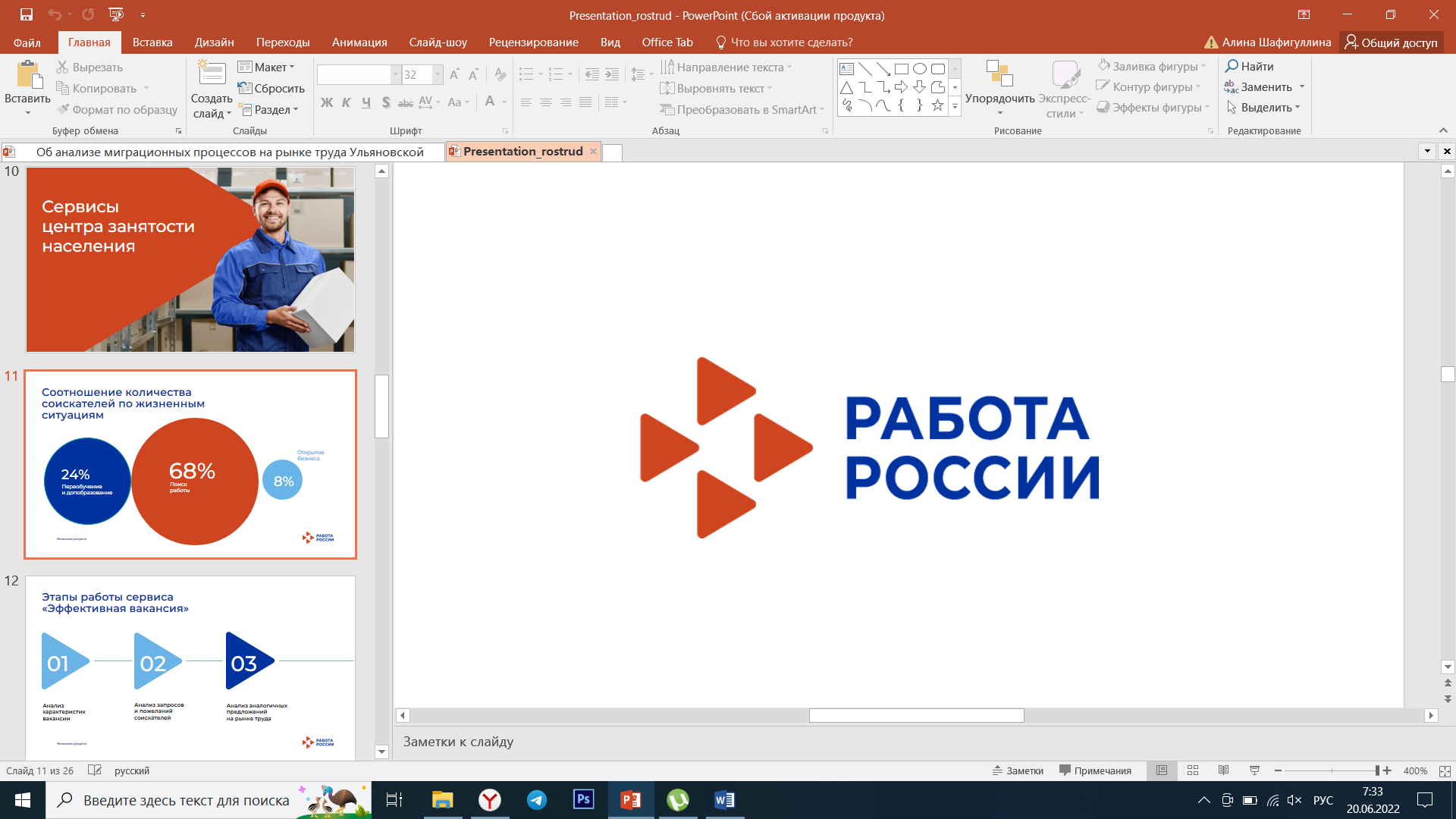 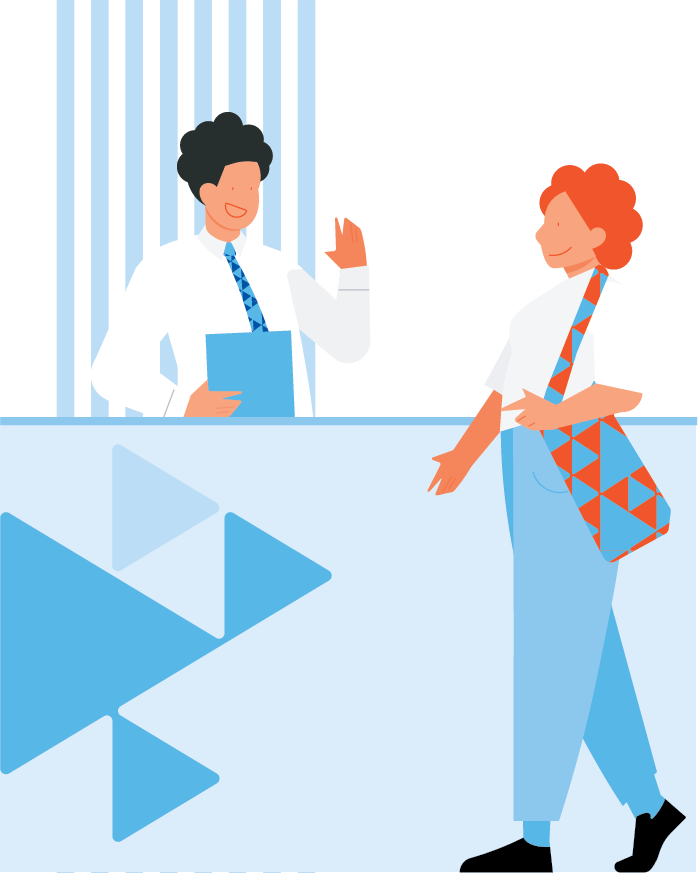 Наличие государственной регистрации работодателя в соответствии с законодательством Российской Федерации , осуществленной до 1 января 2023 года
Государственная поддержка работодателей при трудоустройстве отдельных категорий молодежи до 30 лет
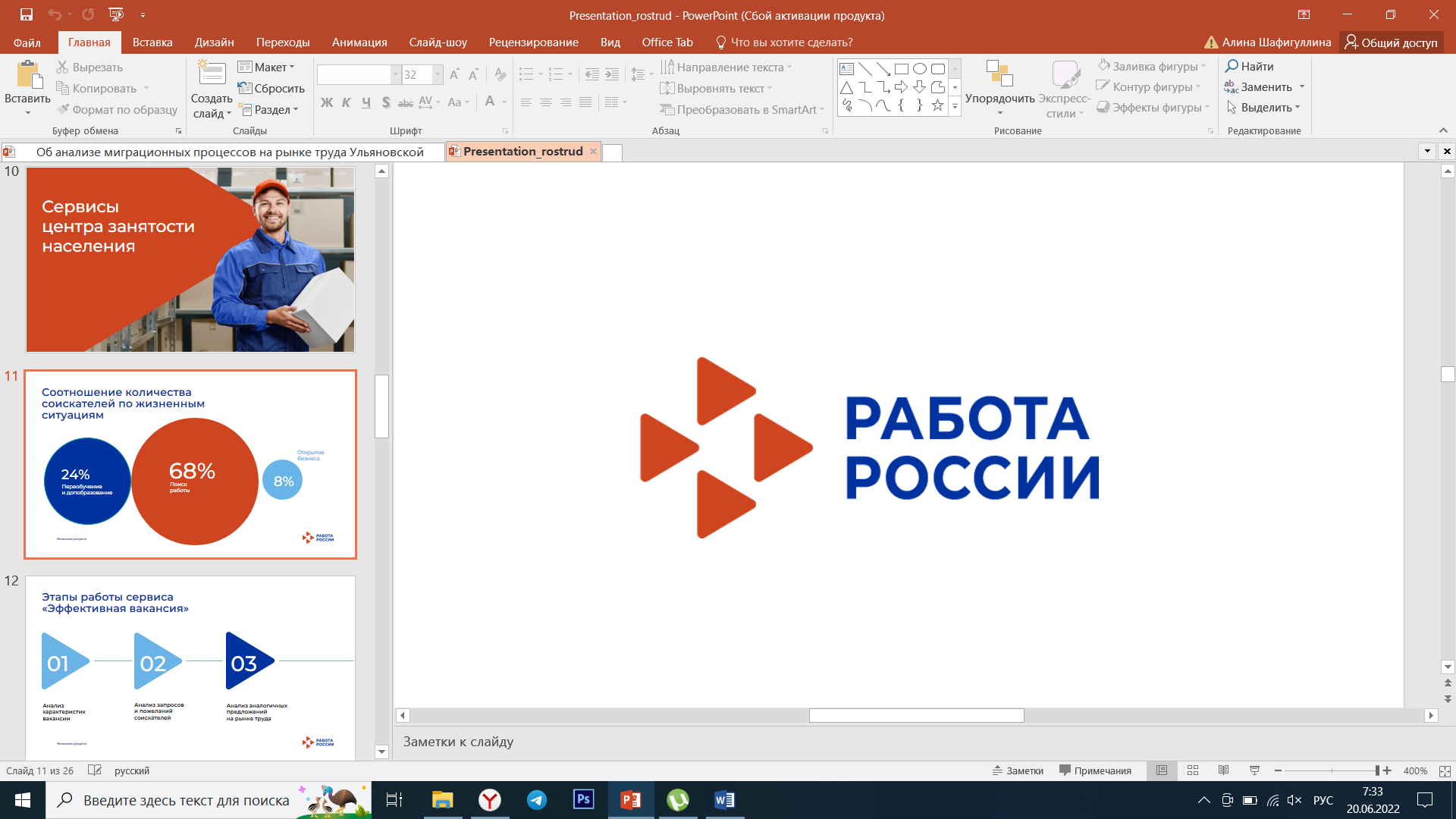 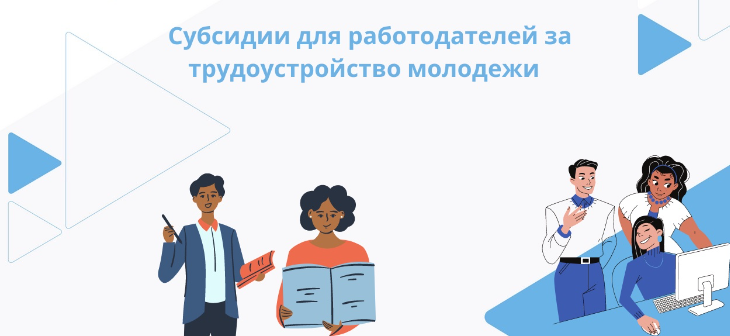 Юридические лица
Индивидуальные предприниматели
Некоммерческие организации
ВАЖНО!!! Предоставление субсидий бюджетным и автономным учреждениям, а также казённым учреждениям не предоставляется возможным.
С 1 января 2023 года изменятся категории граждан, на которых распространяется действие программы. Теперь к этим категориям относятся:
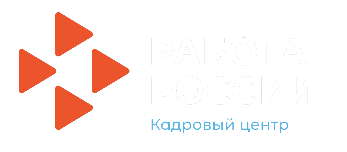 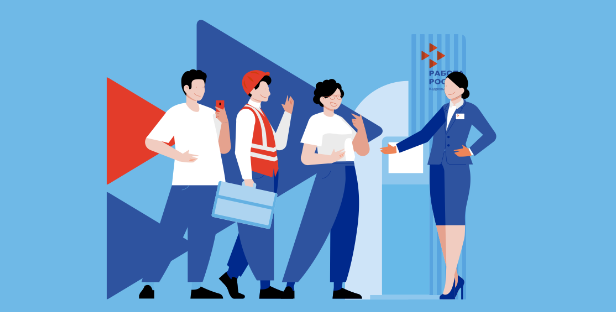 Исключается категория ДНР и ЛНР
Молодежь в возрасте до 30 лет «ВКЛЮЧИТЕЛЬНО» из числа безработных и ищущих работу
 Работники, под риском увольнения
 граждане Украины и лица без гражданства, постоянно проживающие на территории Украины, которые прибыли в Россию в экстренном массовом порядке и получили удостоверение беженца или свидетельство о предоставлении временного убежища  на территории Российской Федерации
Безработные граждане, трудовой договор с которыми прекращен в связи с сокращением штата в 2023 году
Когда начисляются субсидии за
 трудоустройство молодежи?
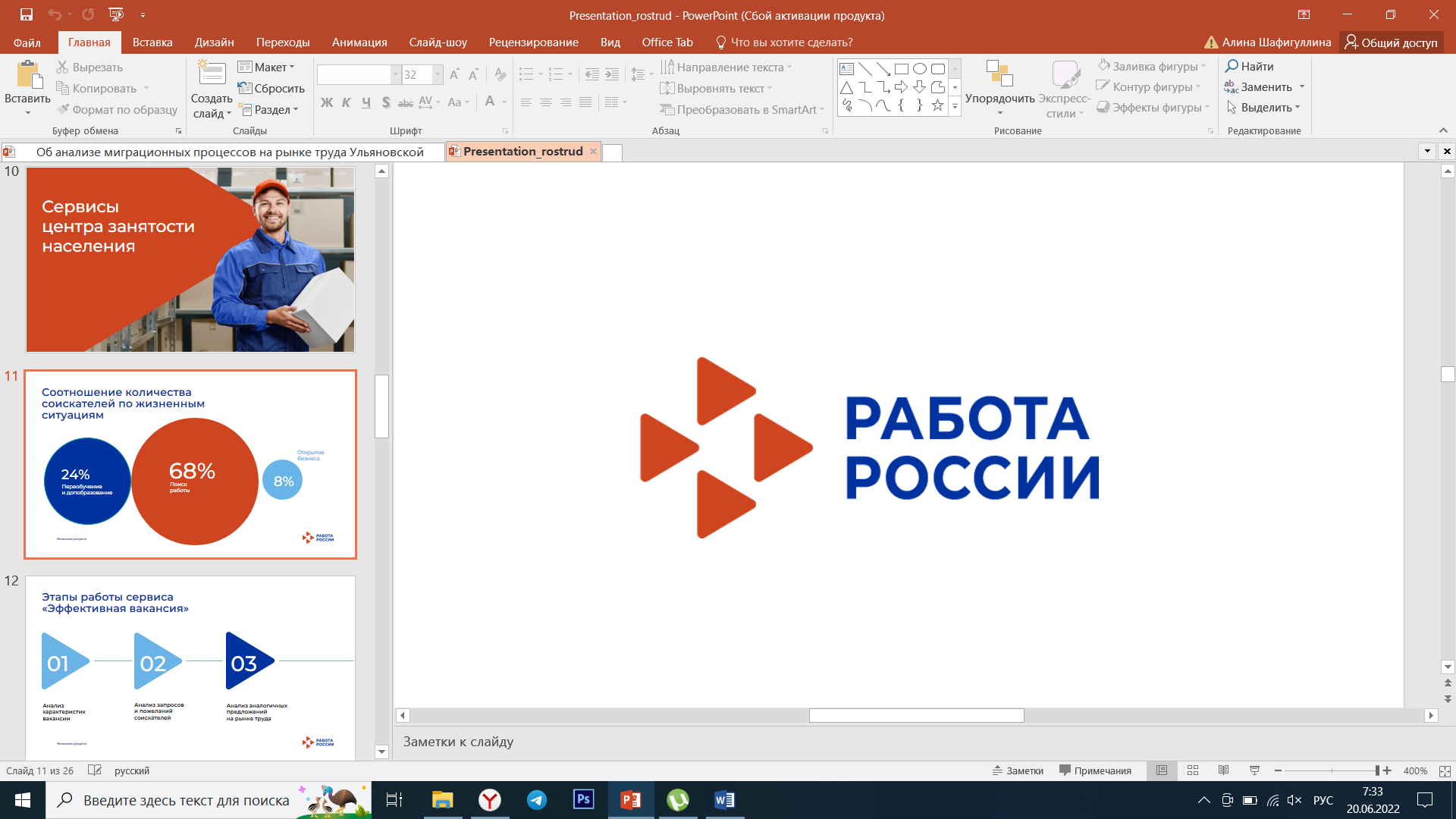 Выплаты за трудоустройство в 2022 году сохраняется
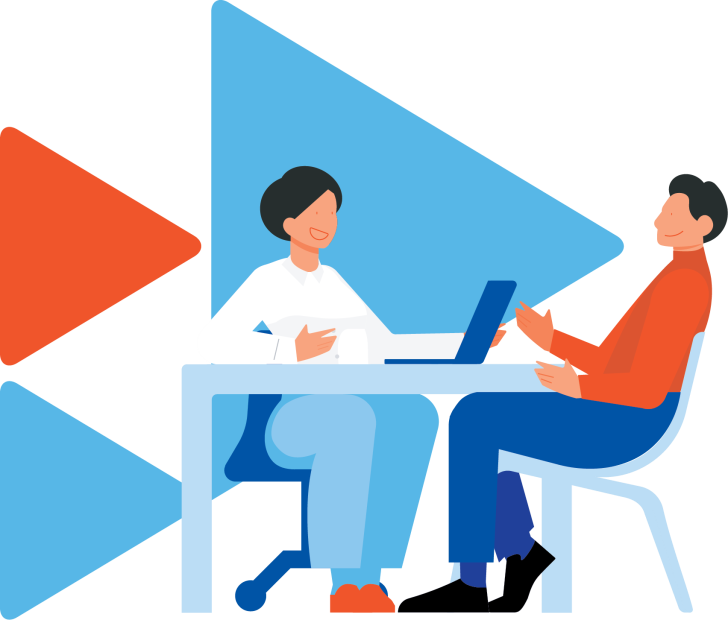 Трудоустройство в 2023 году  в размере МРОТ, увеличенного на страховые взносы и количество трудоустроенных граждан
Выплаты осуществляются по истечении 1,3,6 месяцев с даты трудоустройства гражданина
Работодатели заинтересованы в трудоустройстве граждан  в возрасте до 30 лет
Субсидия предоставляется с целью частичной компенсации затрат на выплату з/п работникам из числа трудоустроенных граждан
50,0 ТЫС
Обязательное условие в 2023 г.
100% трудоустройство граждан по истечению 1-го, 3-го, 6-го месяцев  с даты трудоустройства